A history of macroseismology in the UK
RMW Musson
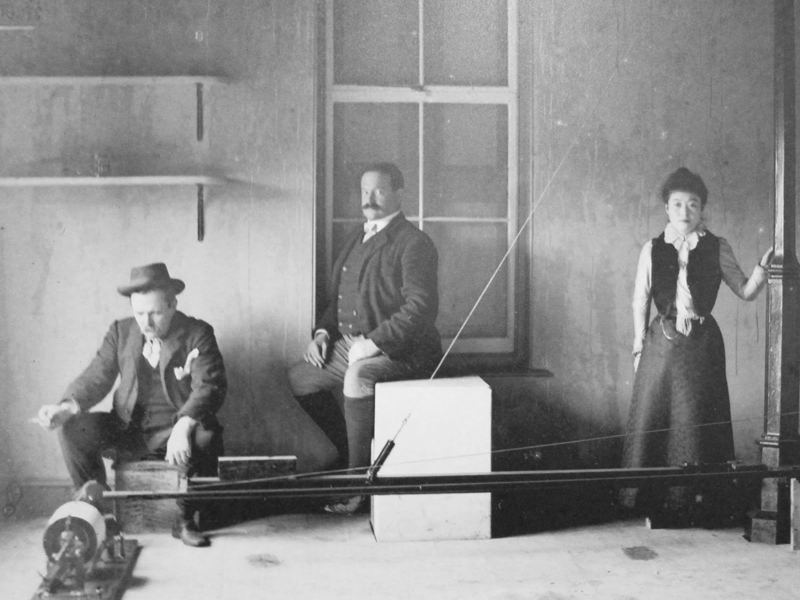 Macroseismology
The study of the observed effects of earthquakes
Or:
Seismology you can do with paper, pencil and a wastepaper basket
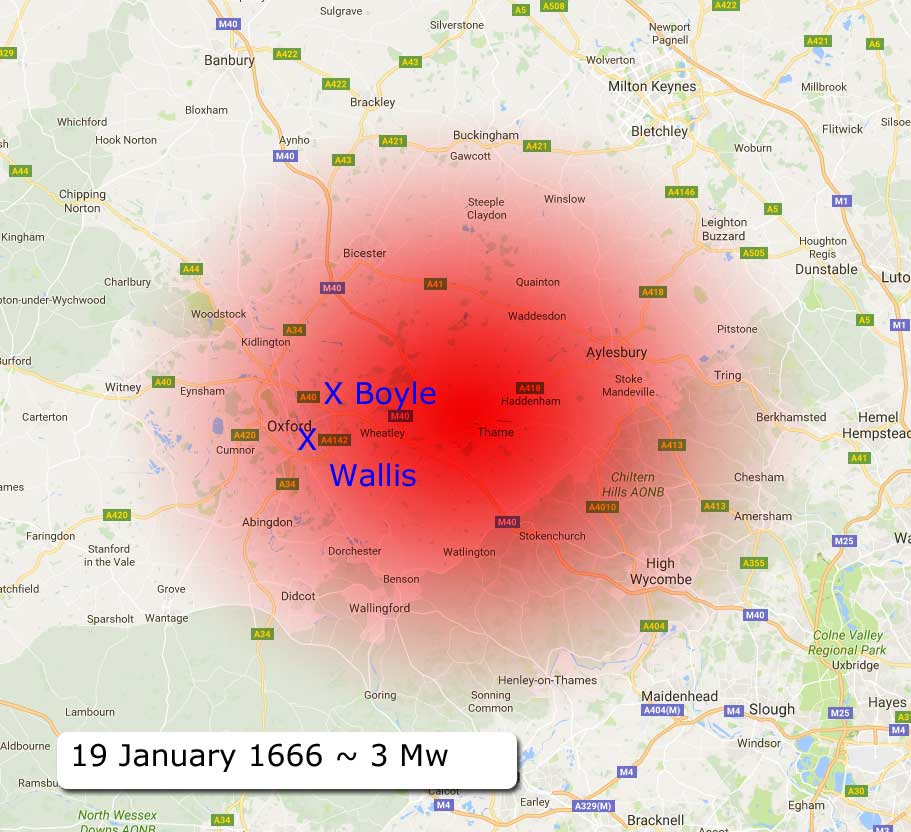 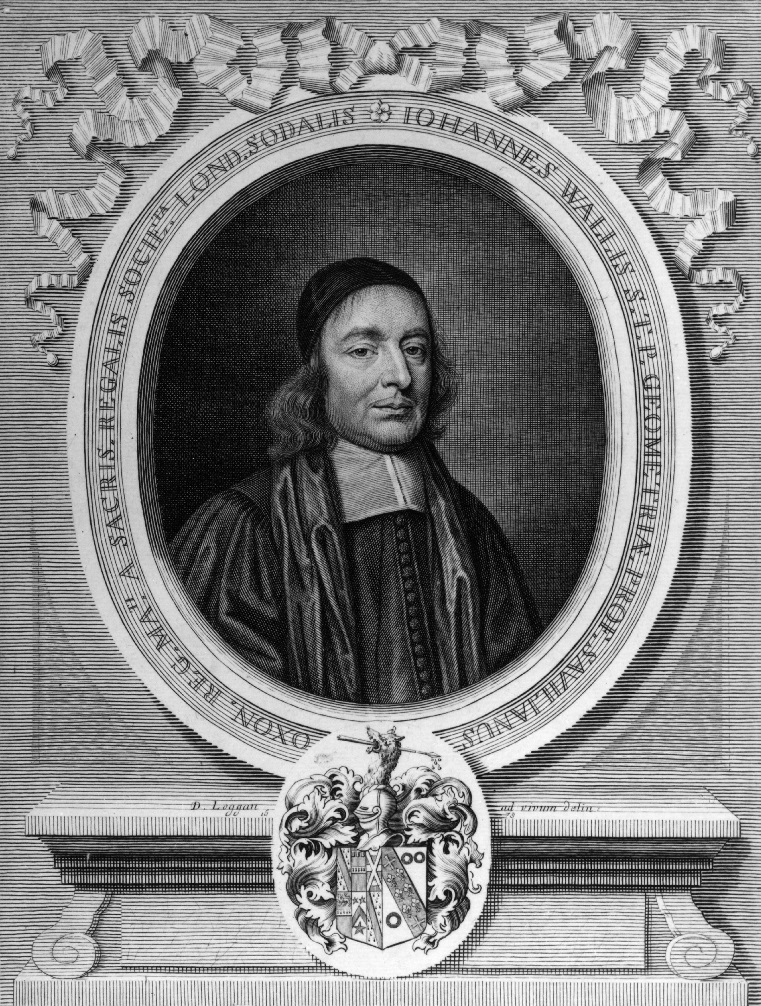 Charles Davison (1858-1940)
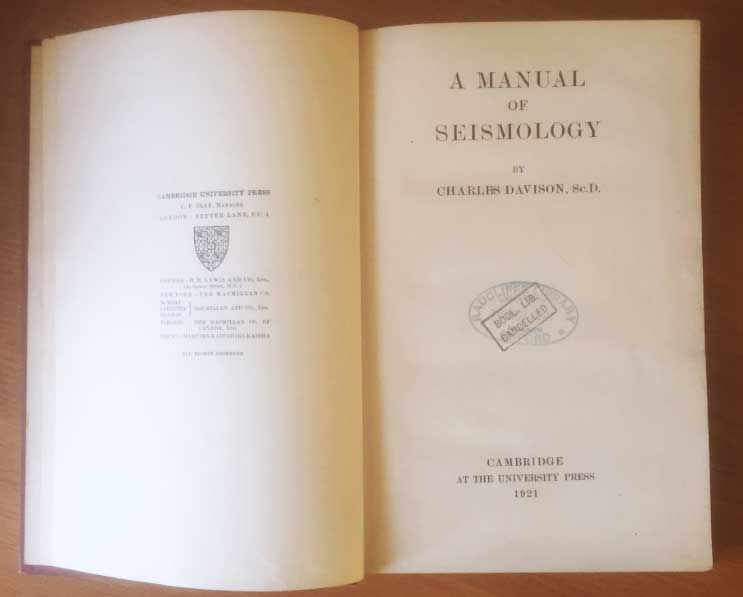 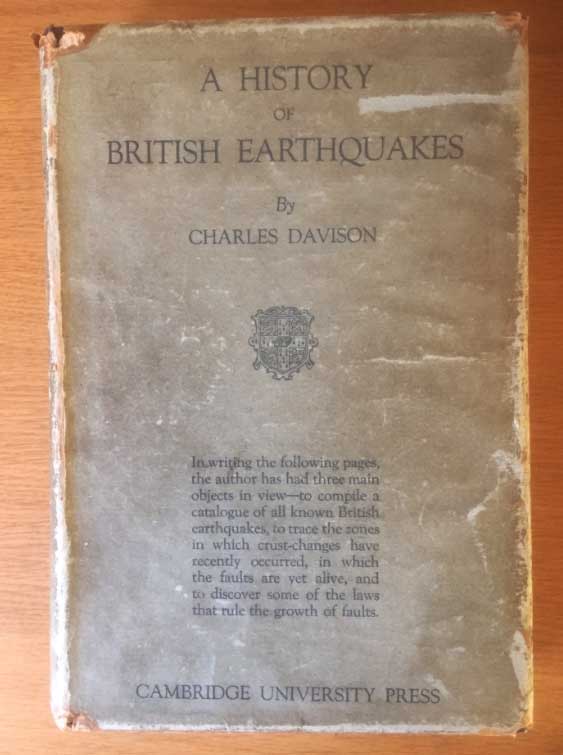 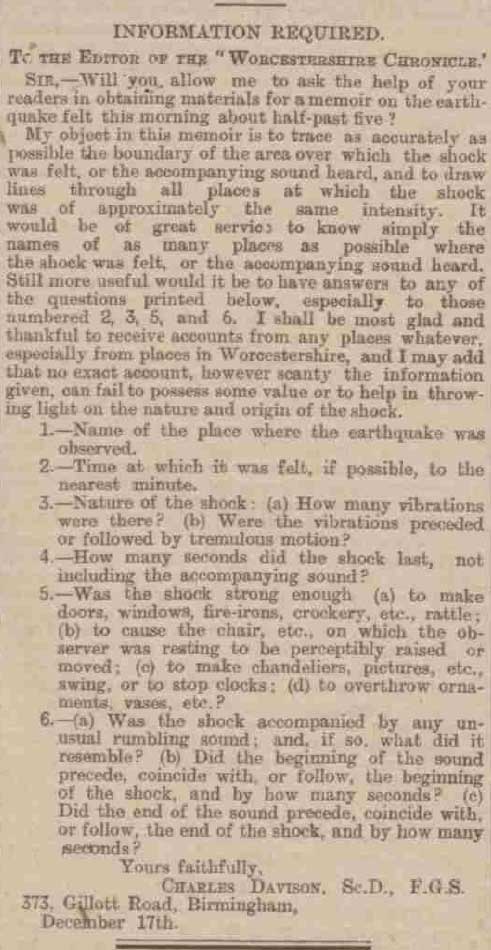 Felt effects
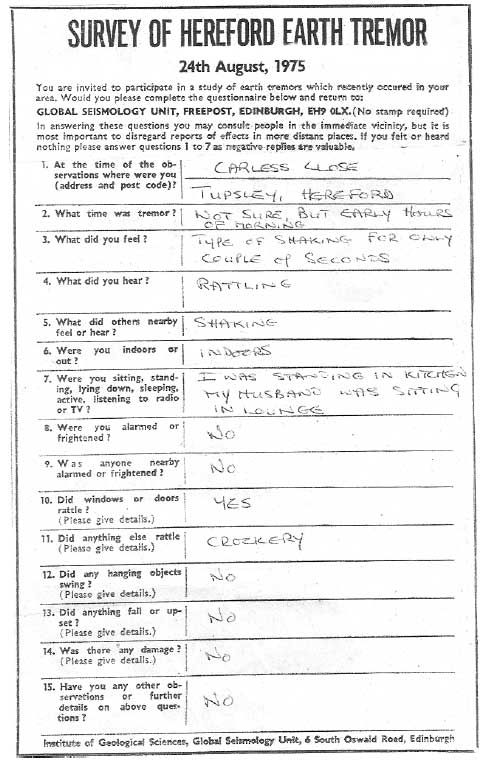 … plus ça change …
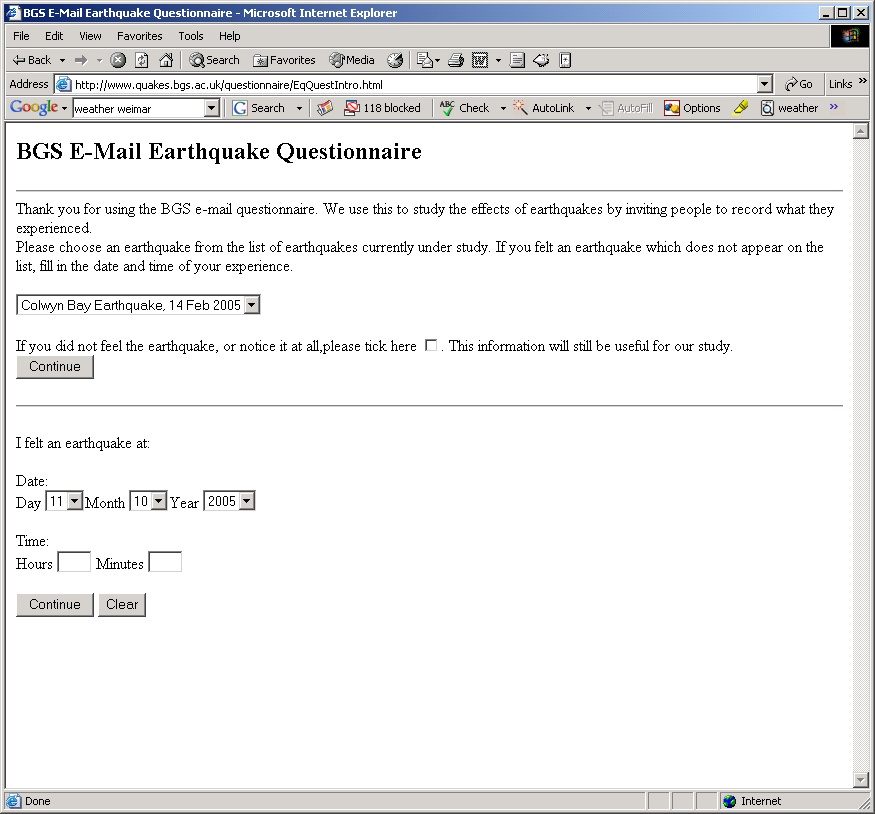 … plus c'est la même chose …
European Macroseismic Scale
1 = Not felt
2 = Very weak
3 = Weak
4 = Moderate (windows rattle)
5 = Strong (ornaments fall)
6 = Slight damage (chimney pots fall)
… etc.
Log of the area of intensity 3 ≈ magnitude (ML)
A modern earthquake
A historical earthquake